ex-10. Excel でのデータの入力規則
（Excel の使い方）
URL: https://www.kkaneko.jp/cc/excel/index.html
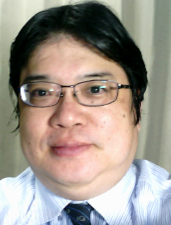 金子邦彦
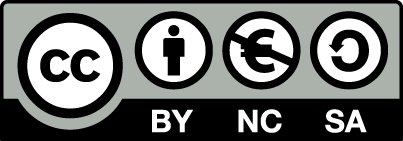 1
データの入力規則
データとして，所定の値しか入力できないようにする機能

範囲選択可

プルダウンメニューとの連携
入力ミスよ　さようなら！
2
B列を選択　（「B」のところを左クリック）
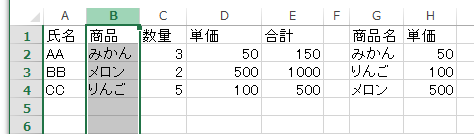 3
「データ」タブの「データの入力規則」をクリック
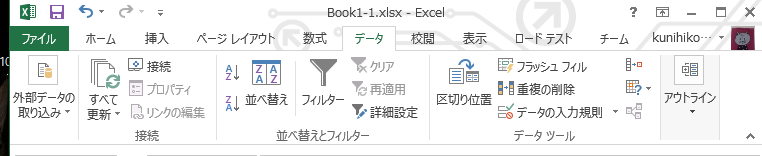 4
入力値の種類として「リスト」を選ぶ
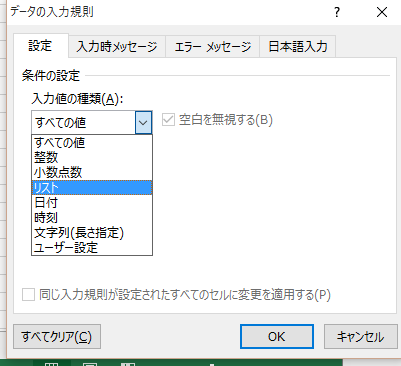 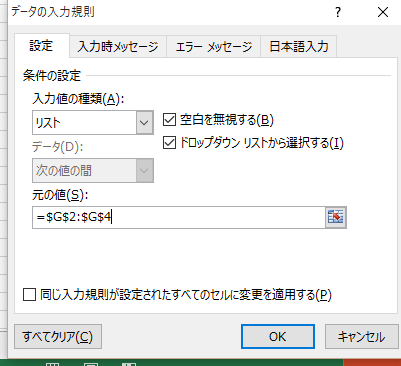 ④　元の値として
「=$G$2:$G$4」を指定
5
B列のセルにデータを入力しようとするとき，
プルダウンメニューが現れる
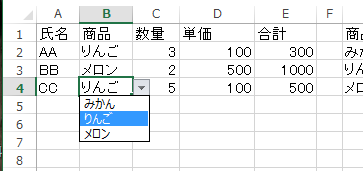 6
実習
次の入力規則を設定しなさい
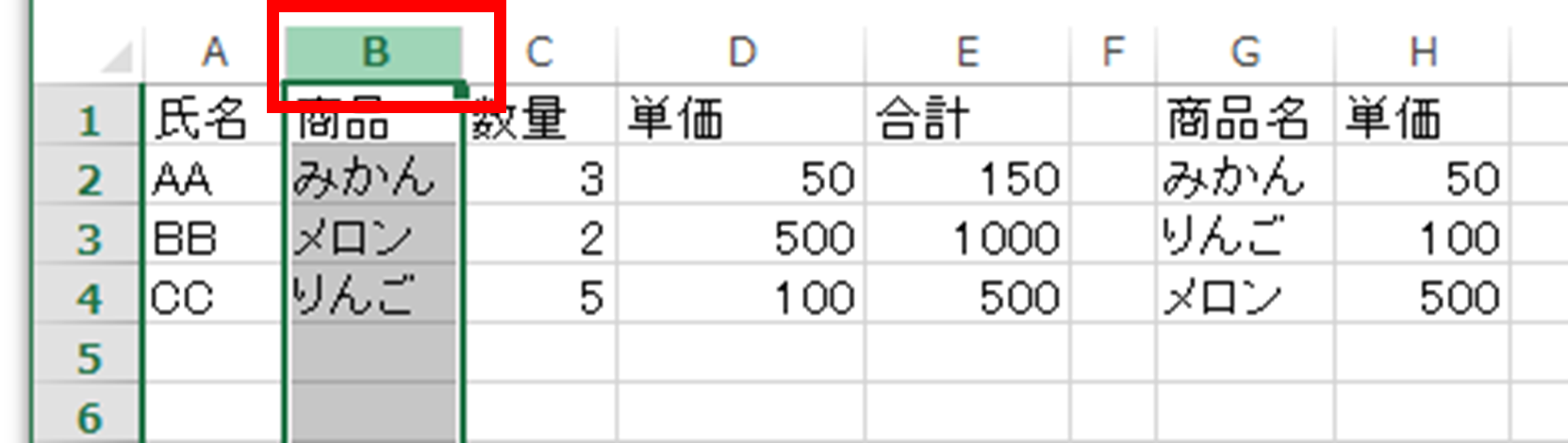 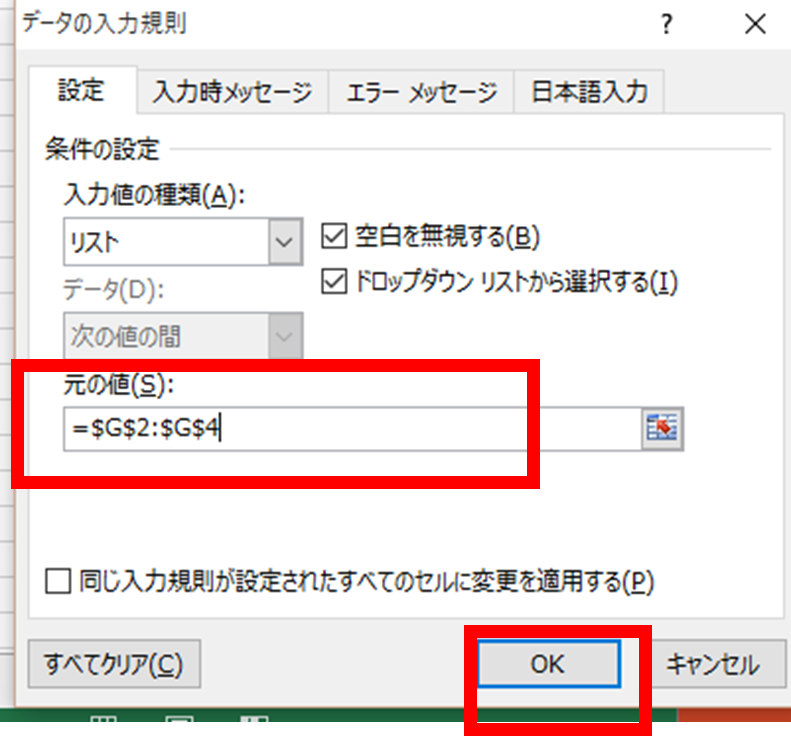 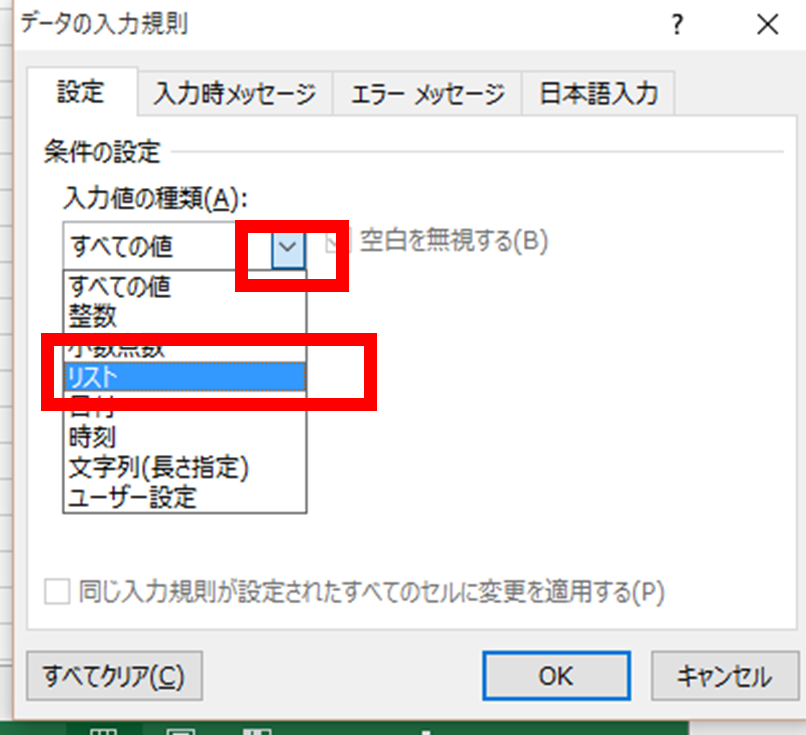 7
Excel演習
次のように，１行追加しなさい。「みかん」を入力するときは，
プルダウンメニューを使ってみなさい
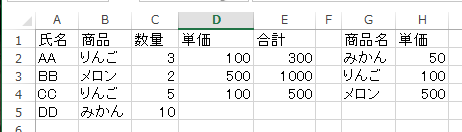 8
Excel演習
セル D4 の数式を セルD5 にコピーしなさい．セル E4 の数式をセルE5 にコピーしなさい
① セル D4 を右クリックし，右クリックメニューで「コピー」．その後，セル D5 で貼り付け
② セル E4 を右クリックし，右クリックメニューで「コピー」．その後，セル E5 で貼り付け
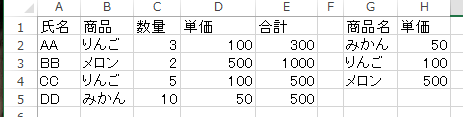 9